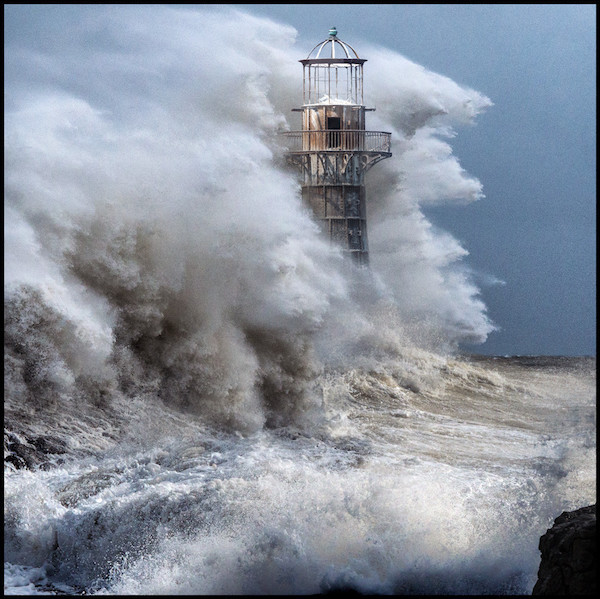 WEATHERING THE STORMS OF LIFE
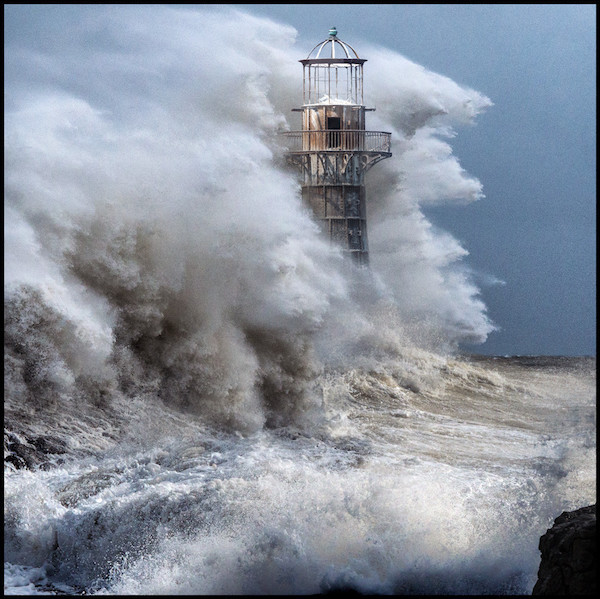 Anchors For The 
Storms of Life 
Acts 27:14-29
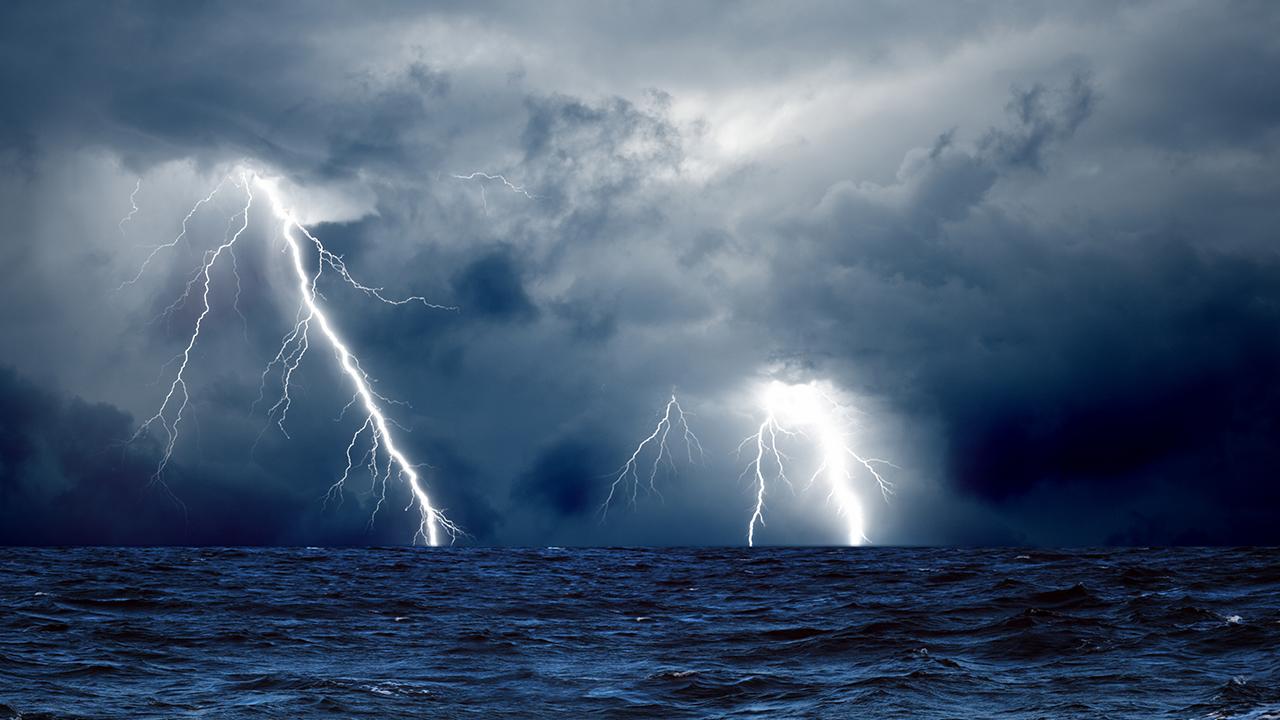 I. The Anchor of 
God’s Presence.
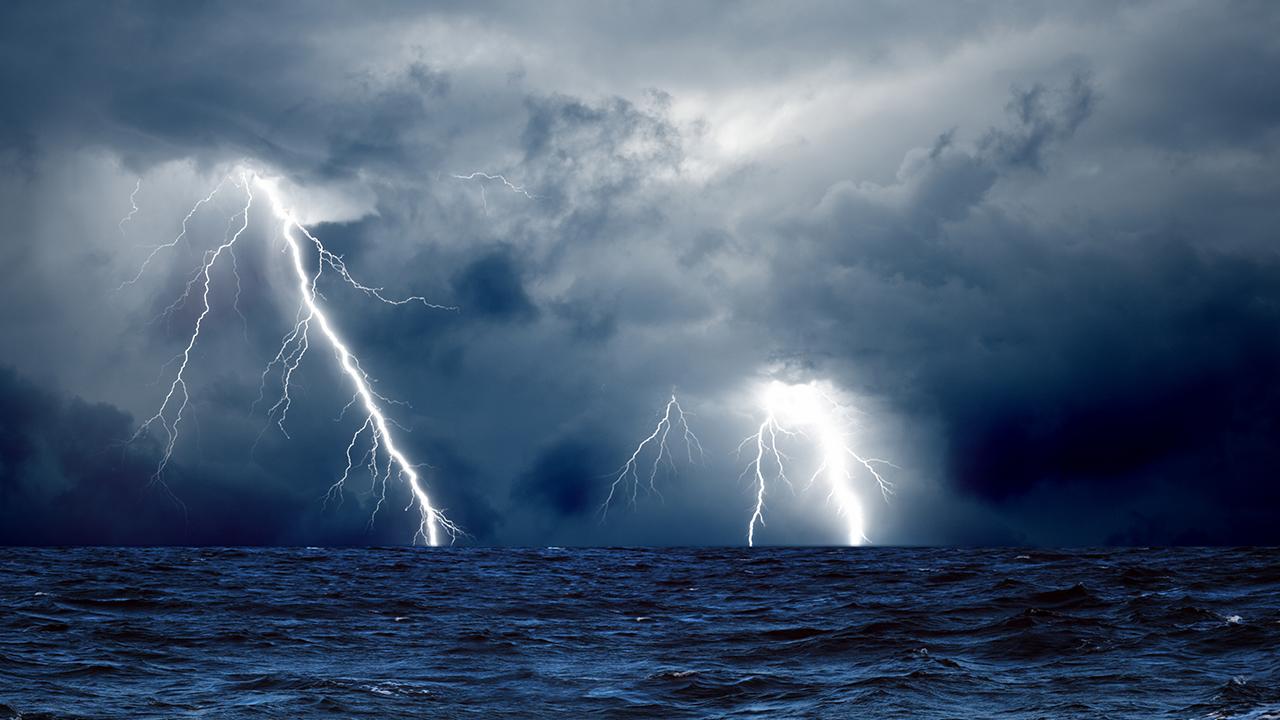 II. The Anchor of 
God’s Promises.
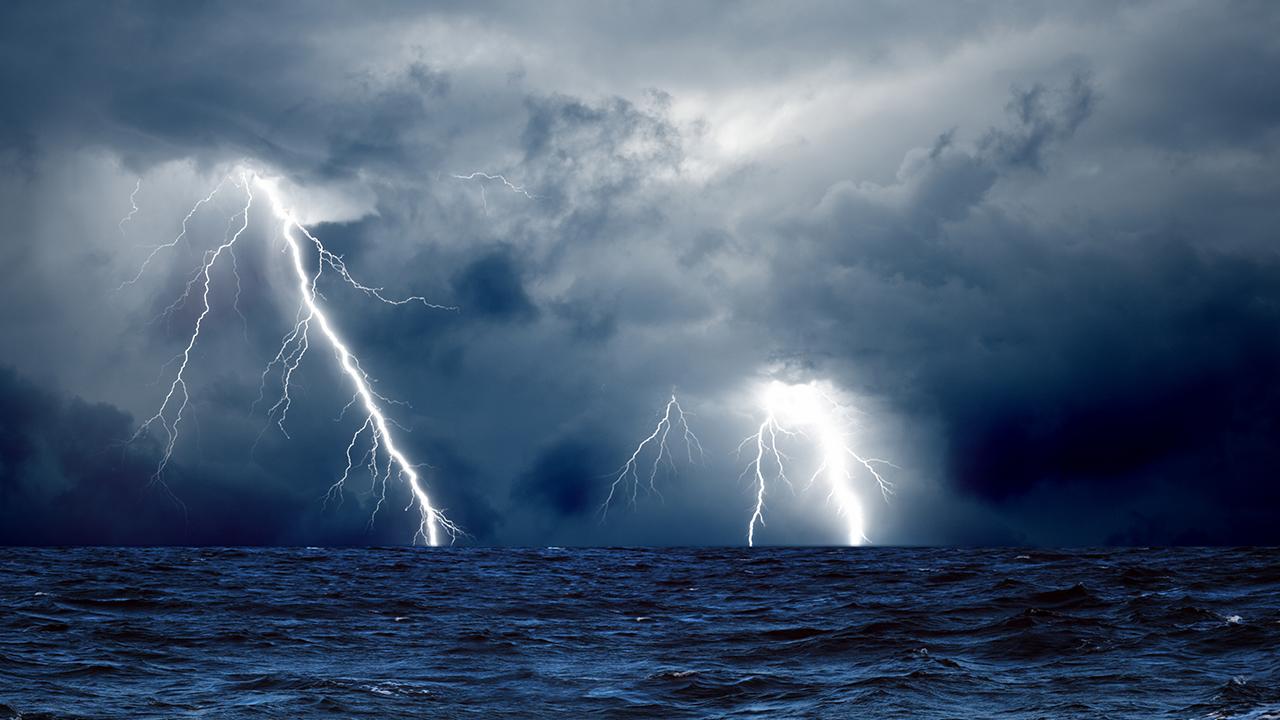 God’s Promises: 
1. Brighter Days - 
Psalms 30:5
2. Deliverance - 
Psalms 34:19
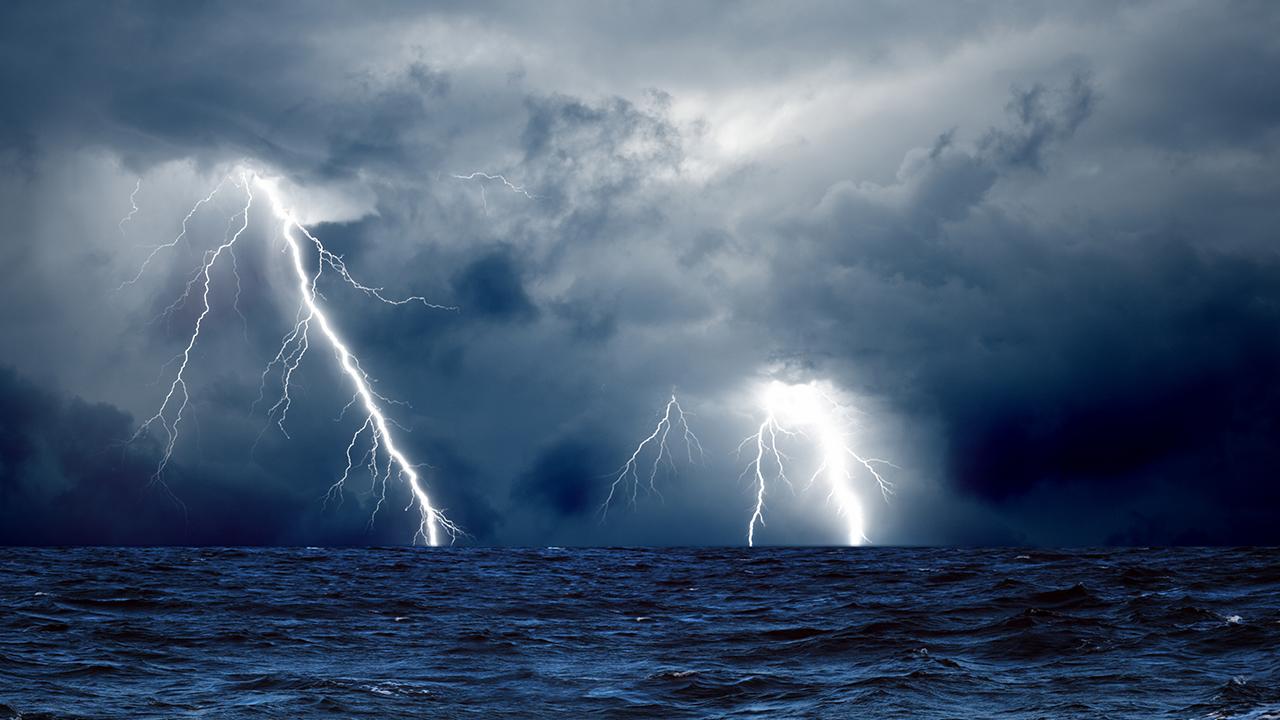 3. Everything is for our Good - Romans 8:18; Romans 8:28; 
2 Corinthians 4:17
4. Divine Grace - 2 Corinthians 12:9
5. God’s Perfect Plan – Jeremiah 29:11
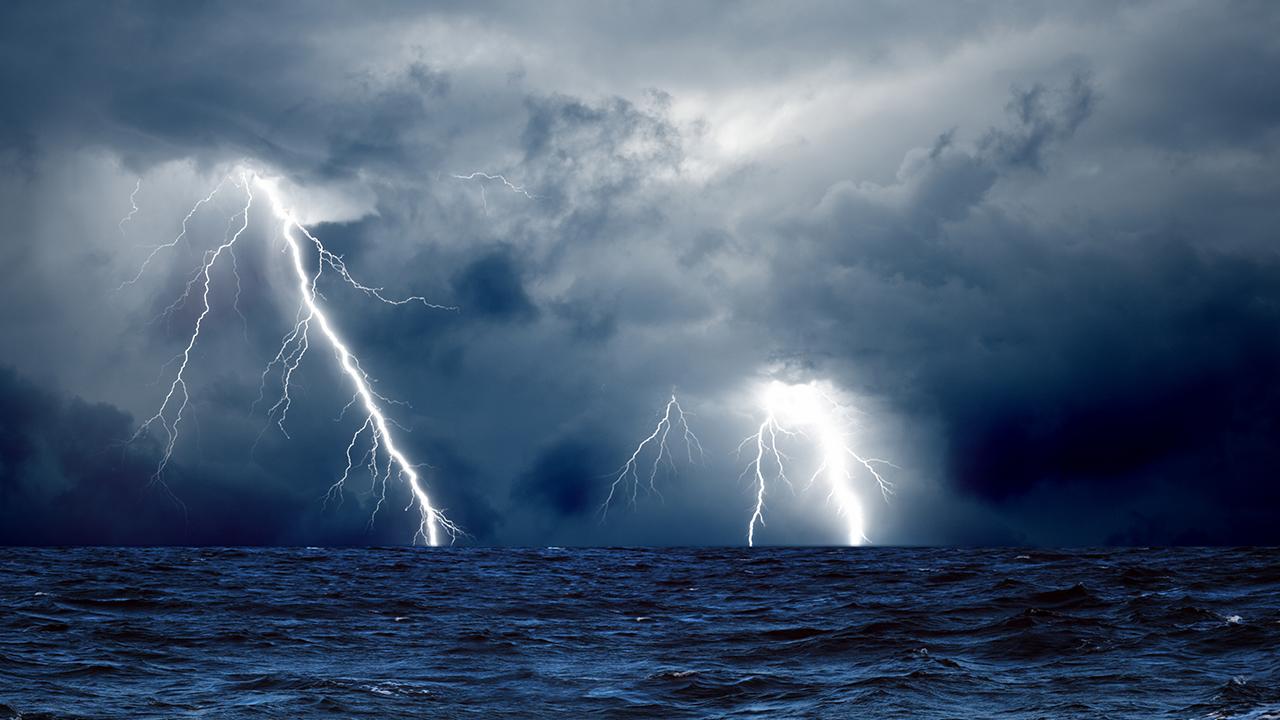 III. The Anchor of 
God’s Guidance.
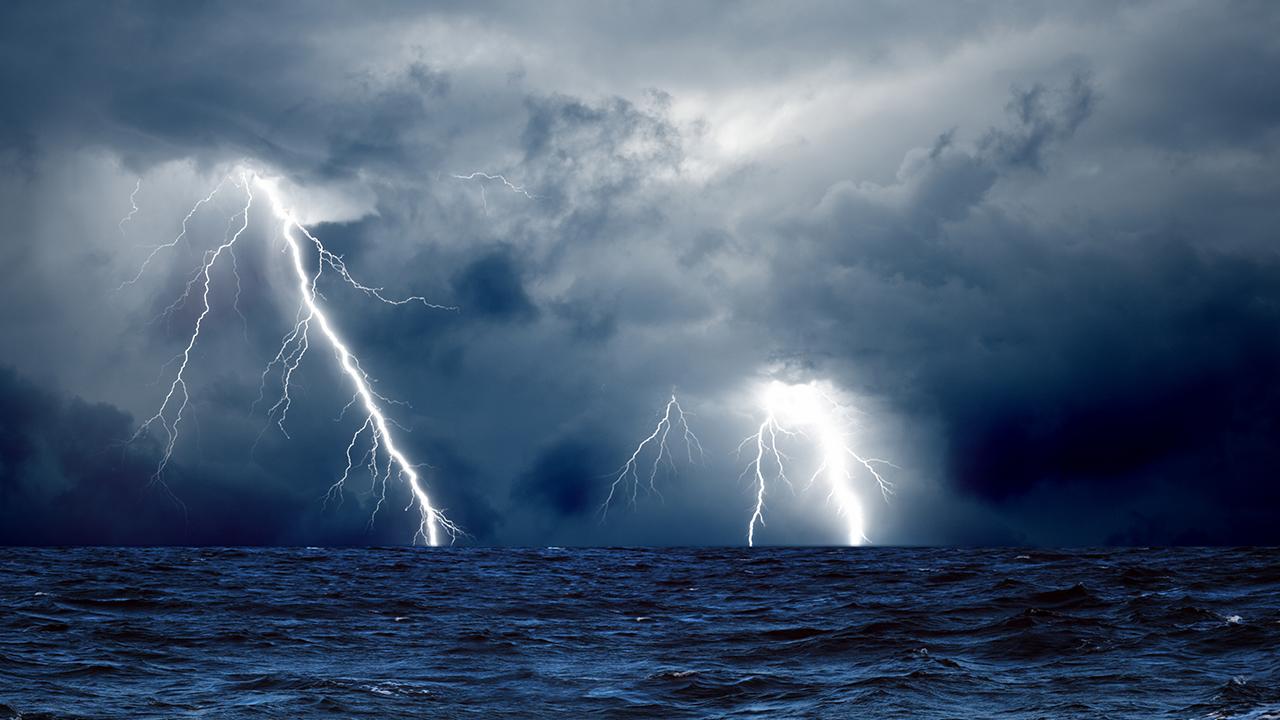 God is sovereign.
Isaiah 45:7
 
God knows what is best for us.
Jeremiah 29:11
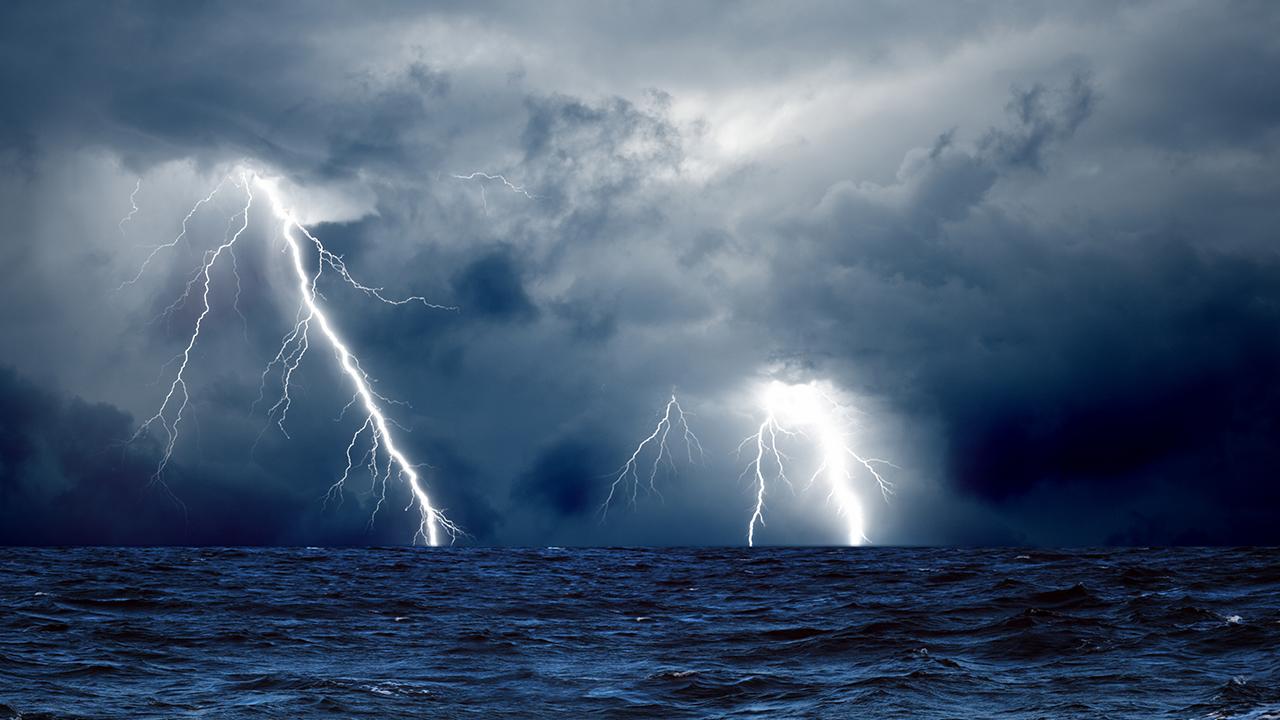 God works all things for my good. 
Romans 8:28
 
God is our refuge in the storms of life.
Psalms 57:1, Isaiah 25:4
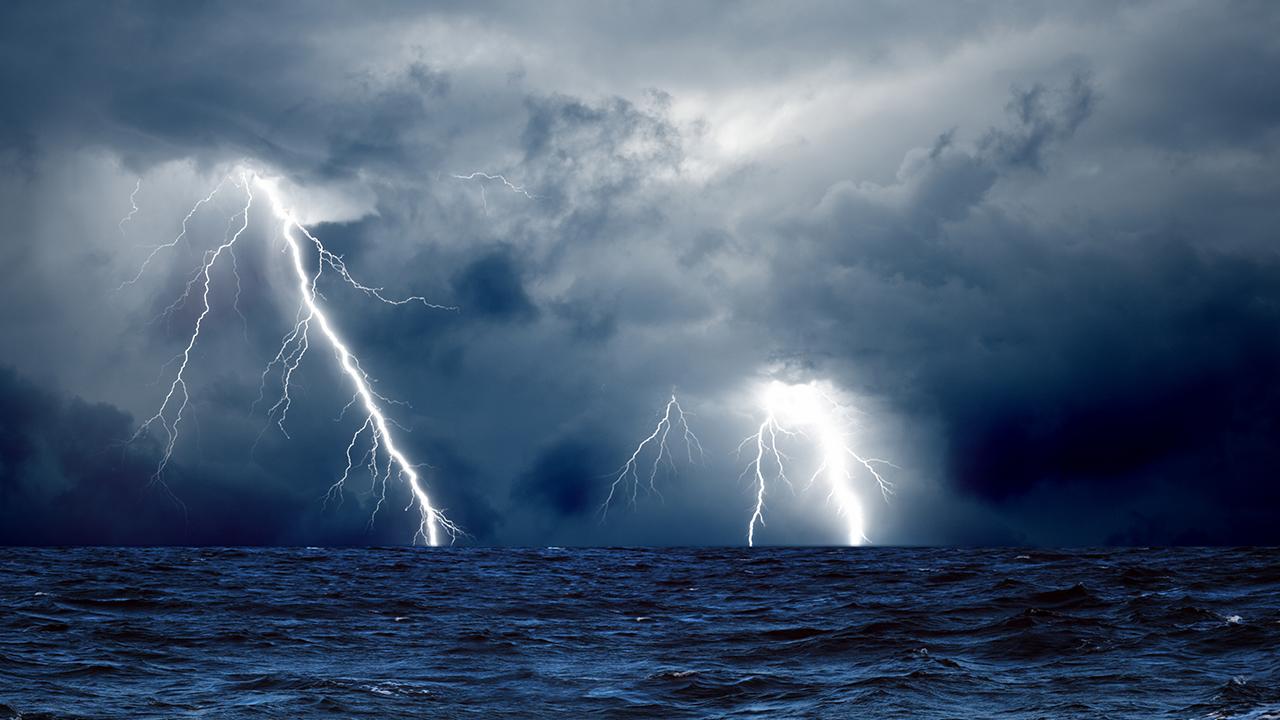 IV. The Anchor of 
God’s Fulfillment.